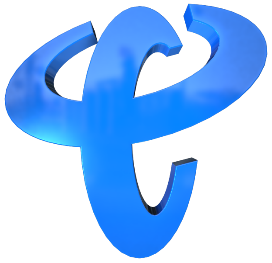 中国电信专项PPT模板设计
年终总结  工作汇报  新年计划 述职报告
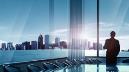 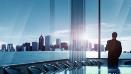 前 言
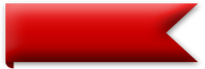 单击此处添加文字单击此处添加文字单击此处添加文字单击此处添加文字单击此处添加文字单击此处添加文字单击此处添加文字单击此处添加文字单击此处添加文字单击此处添加文字单击此处添加文字单击此处添加文字单击此处添加文字单击此处添加文字单击此处添加文字单击此处添加文字单击此处添加文字单击此处添加文字单击此处添加文字单击此处添加文字单击此处添加文字单击此处添加文字
C
目  录
1
点击添加标题
ONTENTS
2
点击添加标题
3
4
点击添加标题
点击添加标题
在此输入您的标题内容
◎ 项目展示
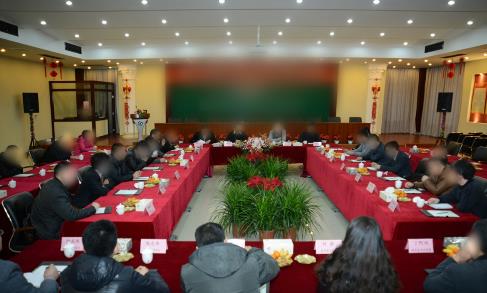 点击添加文字模板点击添加文字模板点击添加文字模板点击添加文字模板点击添加文字模板点击添加文字模板点击添加文字模板点击添加文字模板点击添加文字模板点击添加文字模板点击添加文字模板点击添加文字模板点击添加文字
       点击添加文字模板点击添加文字模板点击添加文字模板点击添加文字模板点击添加文字模板点击添加文字模板
在此输入您的标题内容
说明性文字
文字说明性文字说明性文字说明性文字说明性文字说明性文字说明性文字说明性文字说明性文字说明性文字说明性文字说明性文字说明性文字说字说明性文字
说明性文字
文字说明性文字说明性文字说明性文字说明性文字说明性文字说明性文字说明性文字说明性文字说明性文字说明性文字说明性文字说明性文字说字说明性文字
文本
文本
文本
说明性文字
文字说明性文字说明性文字说明性文字说明性文字说明性文字说明性文字说明性文字说明性文字说明性文字说明性文字说明性文字说明性文字说字说明性文字
在此输入您的标题内容
文本
文本
文本
文本
单击增加标题
在此输入您的标题内容
单击此处添加标题
单击此处添加标题
单击此处添加标题
单击此处添加段落文本单击此处添加段落文本单击此处添加段落文本单击此处添加段落文本
单击此处添加段落文本单击此处添加段落文本单击此处添加段落文本单击此处添加段落文本
单击此处添加标题
在此输入您的标题内容
添加文本信息
单击此处添加说明文字单击此处添加说明文字单击此处添加说明文字单击此处添加说明文字单击此处单击此处添加说明文字。
75%
50%
25%
添加文本信息
此处添加说明文字添加说明文字添加说明文字
添加文本信息
此处添加说明文字添加说明文字添加说明文字
添加文本信息
此处添加说明文字添加说明文字添加说明文字
在此输入您的标题内容
01
02
点击此处添加段落文本
点击此处添加段落文本
点击此处添加段落文本
点击此处添加段落文本
点击此处添加段落文本
点击此处添加段落文本
添加标题
03
04
点击此处添加段落文本
点击此处添加段落文本
点击此处添加段落文本
点击此处添加段落文本
点击此处添加段落文本
点击此处添加段落文本
单击此处
添加文字
单击此处
添加文字
在此输入您的标题内容
单击此处添加文字内容  单击此处添加文字内容
单击此处添加文字内容  单击此处添加文字内容
此处添加文字内容
单击此处添加文字内容  单击此处添加文字内容
单击此处添加文字内容  单击此处添加文字内容
在此输入您的标题内容
单击此处添加标题文字
单击此处添加段落文字内容
单击此处添加段落文字内容
单击此处添加标题文字
单击此处添加段落文字内容
单击此处添加段落文字内容
单击此处添加段落文字内容
单击此处添加标题文字
单击此处添加段落文字内容
单击此处添加段落文字内容
单击此处添加段落文字内容
C
目  录
1
点击添加标题
ONTENTS
2
点击添加标题
3
4
点击添加标题
点击添加标题
在此输入您的标题内容
添加文本信息
添加文本信息
添加说明文字添加说明文字添加说明文字添加说明文字。
添加说明文字添加说明文字添加说明文字添加说明文字。
添加文本
添加说明文字添加说明文字
添加文本信息
添加文本信息
添加说明文字添加说明文字添加说明文字添加说明文字。
添加说明文字添加说明文字添加说明文字添加说明文字。
添加文本
添加说明文字添加说明文字
添加文本
添加说明文字添加说明文字
在此输入您的标题内容
您的标题写在这里
A
您的内容打在这里，或通过复制您的文本后在此框中选择粘贴并选择只保留文字您的内容打在这里
您的标题写在这里
B
您的内容打在这里，或通过复制您的文本
在此输入您的标题内容
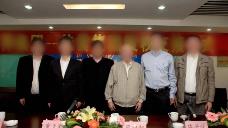 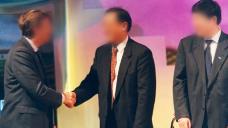 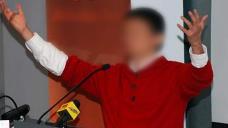 单击此处添加对图片的说明文字单击此处添加对图片的说明文字.
单击此处添加对图片的说明文字单击此处添加对图片的说明文字.
单击此处添加对图片的说明文字单击此处添加对图片的说明文字.
在此输入您的标题内容
单击此处添加文字
单击此处添加文字
单击此处添加文字
单击此处添加文字
写入文本
写入文本
写入文本
写入文本
单击此处添加文字
单击此处添加文字
单击此处添加文字
单击此处添加文字
在此输入您的标题内容
1
2
3
单击此处添加文字
单击此处添加文字
单击此处添加文字
单击此处添加文字
单击此处添加文字
单击此处添加文字
单击此处添加文字
单击此处添加文字
单击此处添加文字
在此输入您的标题内容
标题文字内容
单击此处添加文字内容
单击此处添加文字内容
单击此处添加文字内容
单击添加文字内容
单击此处添加文字内容
标题文字内容
单击此处添加文字内容
单击此处添加文字内容
单击此处添加文字内容
单击添加文字内容
单击此处添加文字内容
在此输入您的标题内容
75%
请输入您的文字请输入您的文字请输入您的文字请输入您的文字请输入您的文字
目 标
请输入您的文字对目标进行说明请输入您的文字对目标进行说明请输入您的文字对目标进行说明
请输入您的文字请输入您的文字请输入您的文字请输入您的文字请输入您的文字
34%
实 际
请输入您的文字对实际情况进行说明
C
目  录
1
点击添加标题
ONTENTS
2
点击添加标题
3
4
点击添加标题
点击添加标题
在此输入您的标题内容
20%
60%
100%
单击添加标题
单击添加标题
单击添加标题
您的内容打在这里，或通过复制您的文本后在此框中选择粘贴并选择只保留文字您的内容打在这里
您的内容打在这里，或通过复制您的文本后在此框中选择粘贴并选择只保留文字您的内容打在这里
您的内容打在这里，或通过复制您的文本后在此框中选择粘贴并选择只保留文字您的内容打在这里
在此输入您的标题内容
单击添加文字
单击此处添加文字
单击此处添加文字
单击添加文字
单击此处添加文字
单击此处添加文字
单击添加文字
单击此处添加文字
单击此处添加文字
3
4
2
5
6
1
单击添加文字
单击此处添加文字
单击此处添加文字
单击添加文字
单击此处添加文字
单击此处添加文字
单击添加文字
单击此处添加文字
单击此处添加文字
在此输入您的标题内容
分标题一
添加文本说明内容添加文本说明内容添加文本说明内容添加文本说明内容添加文本说明内容添加文本说明内容
添加
标题
分标题二
添加文本说明内容添加文本说明内容添加文本说明内容添加文本说明内容添加文本说明内容添加文本说明内容
分标题三
添加文本说明内容添加文本说明内容添加文本说明内容添加文本说明内容添加文本说明内容添加文本说明内容
在此输入您的标题内容
相关主题
此处添加详细的说明文字做简要说明
相关主题
此处添加详细的说明文字做简要说明
相关主题
此处添加详细的说明文字做简要说明
添加文本信息
添加对图片的说明文字添加对图片的说明文字
添加文本信息
添加对图片的说明文字添加对图片的说明文字
添加文本信息
添加对图片的说明文字添加对图片的说明文字
在此输入您的标题内容
标题
标题
标题
添加文本说明内容
添加文本说明内容
添加文本说明内容
添加文本说明内容
添加文本说明内容
添加文本说明内容
添加文本说明内容
添加文本说明内容
添加文本说明内容
标题
标题
标题
添加文本说明内容
添加文本说明内容
添加文本说明内容
添加文本说明内容
添加文本说明内容
添加文本说明内容
添加文本说明内容
添加文本说明内容
添加文本说明内容
在此输入您的标题内容
此处添加标题
此处添加标题
单击此处添加说明文字单击此处添加说明文字.
此处添加标题
单击此处添加说明文字单击此处添加说明文字.
单击此处添加说明文字单击此处添加说明文字.
请输入文本内容请输入文本内容请输入文本内容输入文本内容输入文本内容
在此输入您的标题内容
您的标题打在这里
您的内容打在这里或者复制
您的副标题打在这里或通过复制
您的内容打在这里或者复制
06
05
您的内容打在这里或者复制
您的内容打在这里或者复制
04
01
03
02
您的内容打在这里或者复制
您的内容打在这里或者复制
研究成果
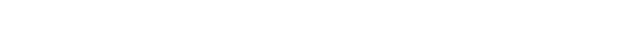 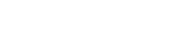 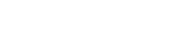 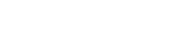 研究报告
设计报告
工程样机
在此输入您的标题内容
这里请输入文本信息
这里请输入文本信息
这里请输入文本信息
这里请输入文本信息
这里请输入文本信息
这里请输入文本信息
这里请输入文本信息
这里请输入文本信息
这里请输入文本信息
这里请输入文本信息
这里请输入文本信息
这里请输入文本信息
这里请输入文本信息
这里请输入文本信息
这里请输入文本信息
这里请输入文本信息
这里请输入文本信息
这里请输入文本信息
这里请输入文本信息
这里请输入文本信息
这里请输入文本信息
这里请输入文本信息
这里请输入文本信息
这里请输入文本信息
在此输入您的标题内容
添加内容
添加标题
点击添加内容点击添加内容点击添加
添加内容
添加标题
点击添加内容点击添加内容点击添加
添加内容
添加标题
点击添加内容点击添加内容点击添加
添加标题
添加内容
点击添加内容点击添加内容点击添加
C
目  录
1
点击添加标题
ONTENTS
2
点击添加标题
3
4
点击添加标题
点击添加标题
在此输入您的标题内容
标题
标题
请在此处输入您的文本
请在此处输入您的文本
请在此处输入您的文本
请在此处输入您的文本
请在此处输入您的文本
请在此处输入您的文本
标题
标题
标题
请在此处输入您的文本
请在此处输入您的文本
请在此处输入您的文本
请在此处输入您的文本
请在此处输入您的文本
请在此处输入您的文本
在此输入您的标题内容
添加文字
添加文字
添加标题
添加标题：
添加标题：
请在此处输入您的文本
请在此处输入您的文本
请在此处输入您的文本
请在此处输入您的文本
添加标题：
添加标题：
请在此处输入您的文本
请在此处输入您的文本
请在此处输入您的文本
请在此处输入您的文本
在此输入您的标题内容
文字内容文字内容文字内容文字内容文字内容
文字内容文字内容文字内容文字内容文字内容
文字内容文字内容文字内容文字内容文字内容
文本二
文本四
文本一
文本五
文本三
文字内容文字内容文字内容文字内容文字内容
文字内容文字内容文字内容文字内容文字内容
在此输入您的标题内容
项目三
点击此处输入文字
点击此处输入文字
项目二
项目一
点击此处输入文字
点击此处输入文字
点击此处输入文字
点击此处输入文字
在此输入您的标题内容
1
1
2
2
点击此处输入文字
点击此处输入文字
点击此处输入文字
点击此处输入文字
在此输入您的标题内容
01单击此处添加标题
单击此处添加标题
点击此处添加段落文本
点击此处添加段落文本
点击此处添加段落文本
02 单击此处添加标题
点击此处添加段落文本
点击此处添加段落文本
点击此处添加段落文本
单击此处添加标题
03 单击此处添加标题
点击此处添加段落文本
点击此处添加段落文本
点击此处添加段落文本
在此输入您的标题内容
标题文本一
文字内容文字内容文字内容文字内容文字内容文字内容文字内容文字内容
标题
文本一
标题文本二
文字内容文字内容文字内容文字内容文字内容文字内容文字内容文字内容
标题
文本三
标题
文本二
标题文本三
文字内容文字内容文字内容文字内容文字内容文字内容文字内容文字内容
单击此处添加标题
单击此处添加标题
单击此处添加标题
在此输入您的标题内容
2
1
3
在愉快交流的基础上，我们为用图者和设计师之间架设起一座桥梁，提供服务平台.
单击此处添加标题
您的内容打在这里，或通过复制您的文本后在此框中选择粘贴并选择只保留文字您的内容打在这里
在此输入您的标题内容
标题
点击添加内容
点击添加内容
点击添加内容
标题
点击添加内容
点击添加内容
点击添加内容
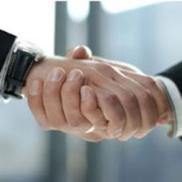 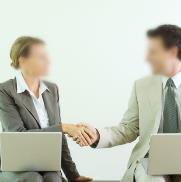 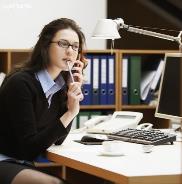 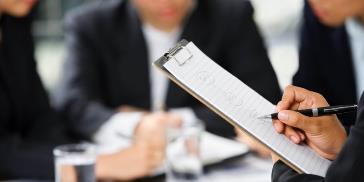 标题
点击添加内容
点击添加内容
点击添加内容
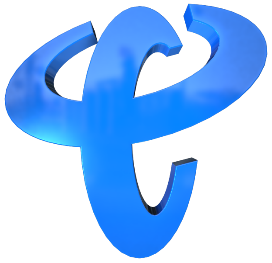 谢谢观看！